DESARROLLO SUSTENTABLE 


UNIDAD 1
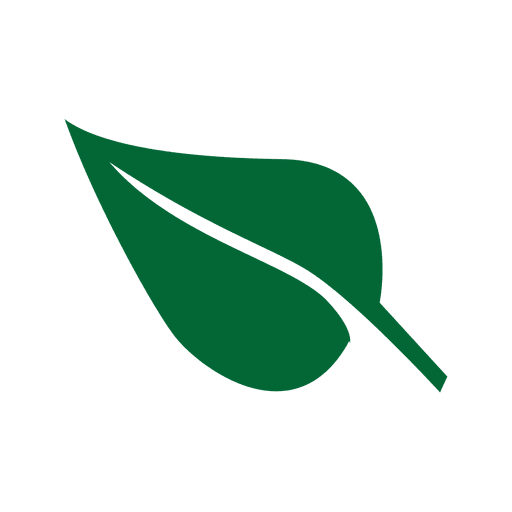 DECLARACIÓN DE ESTOCOLMO SOBRE EL MEDIO AMBIENTE HUMANO
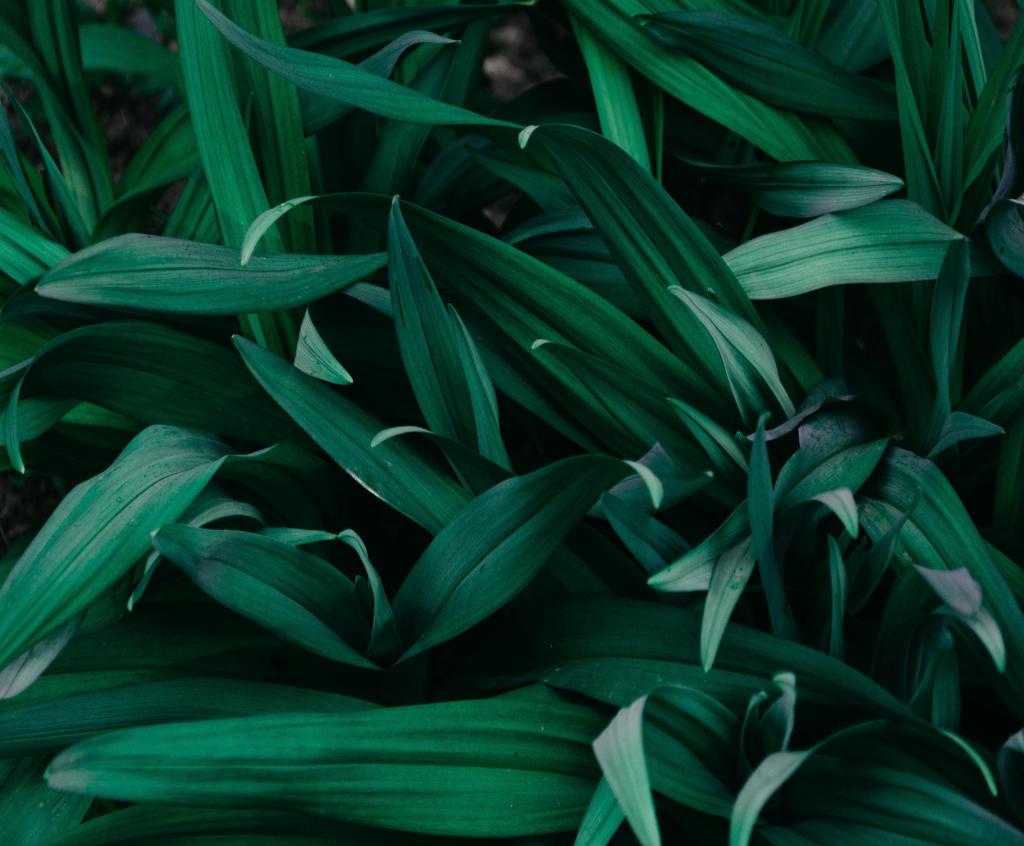 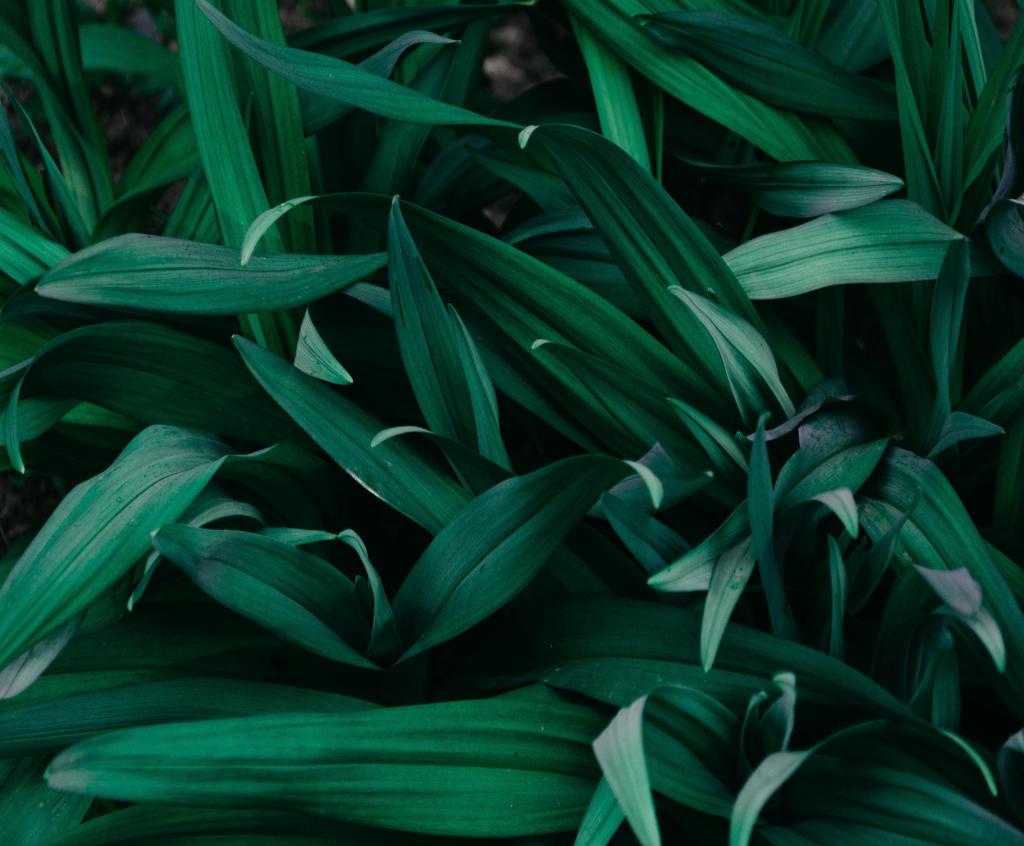 I 
PROCLAMA QUE


El hombre es a la vez obra y artífice del medio ambiente que lo rodea, el cual le da el sustento material y le brinda la oportunidad de desarrollarse intelectual, moral social y espiritualmente. 
La protección y mejoramiento del medio ambiente humano es una cuestión fundamental que afecta al bienestar de los pueblos y al desarrollo económico del mundo entero.
El hombre debe hacer constante recapitulación de su experiencia y continuar descubriendo, inventando, creando y progresando. 
En los países en desarrollo, la mayoría de los problemas ambientales están motivados por el subdesarrollo.
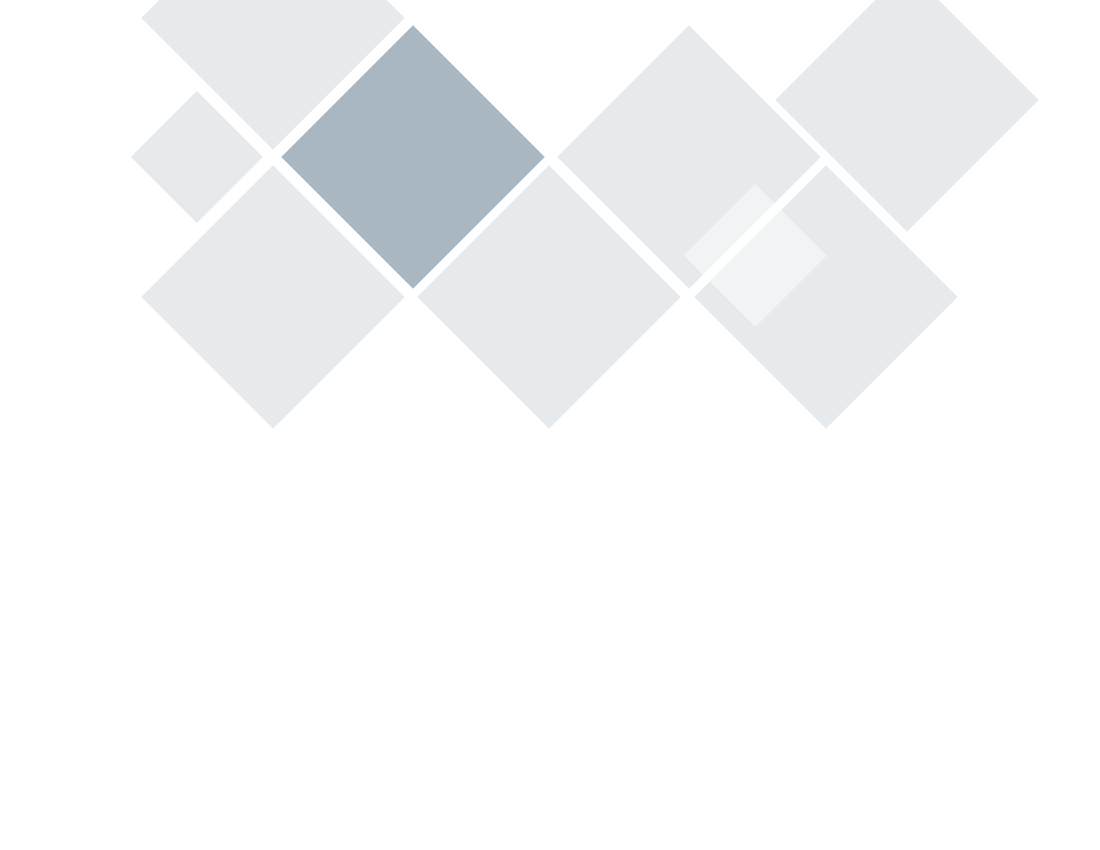 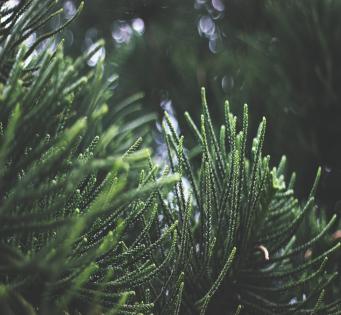 El crecimiento natural de la población plantea continuamente problemas                     relativos a la preservación del medio ambiente, y se deben adoptar las normas y     medidas apropiadas, según proceda, para hacer frente a esos problemas. 

Hemos llegado a un momento de la historia en que debemos orientar nuestros actos en todo el mundo atendiendo con mayor solicitud a las consecuencias que puedan tener para el medio ambiente. 

Para llegar a esta meta será menester que ciudadanos y comunidades, empresas e instituciones, en todos los planos, acepten las responsabilidades que les incumben y que todos ellos participen equitativamente en la labor común.
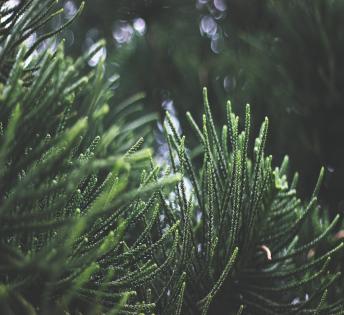 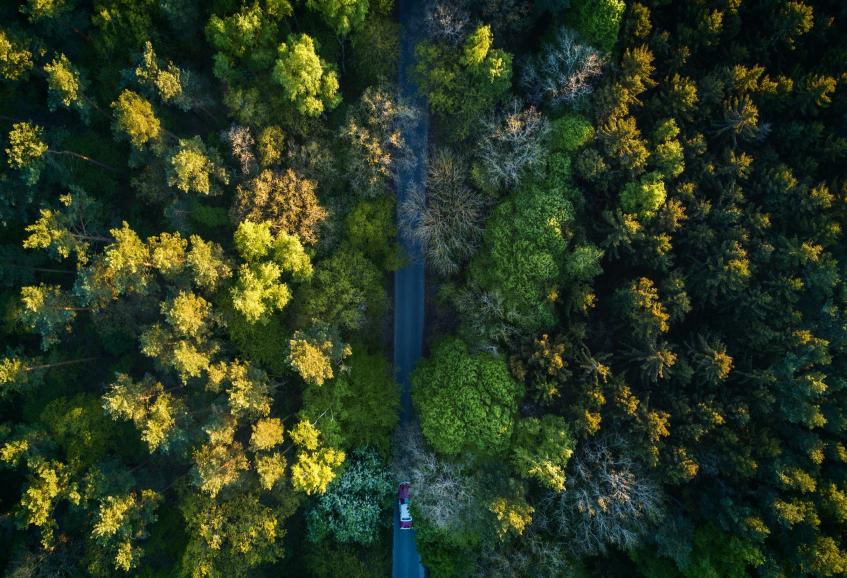 II PRINCIPIOS
Derecho a la calidad de vida y obligación de preservar el medio ambiente.
Planificar la preservación de los recursos.
Mantener la capacidad de renovabilidad de la tierra.
Proteger la herencia de la vida silvestre.
Evitar el agotamiento de los recursos.
 Derecho a la descarga de sustancias toxicas.
Evitar la contaminación en los mares.
Desarrollo socioeconómico para mejorar la calidad de vida.
La tecnología debe cubrir las deficiencias ambientales.
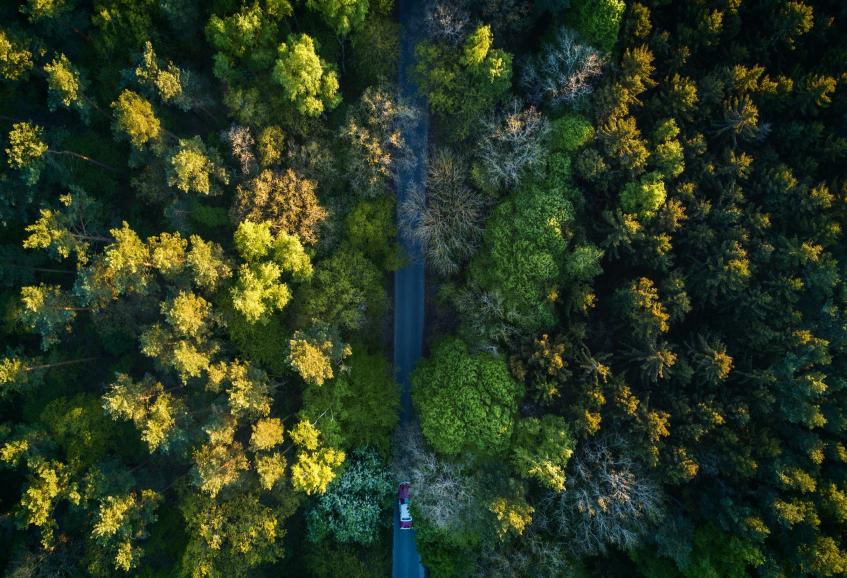 Establece precios y salarios justos para los países en desarrollo.
 Las políticas ambientales deben promover el desarrollo.
 Los recursos se deben destinar a la mejora del medio ambiente.
 Desarrollo compatible con el medio ambiente.
 Planificación racional.
 Planificar sobre los asesinatos humanos.
 Políticas demográficas sobre la tasa de crecimiento.
17. Planificación de instituciones nacionales.
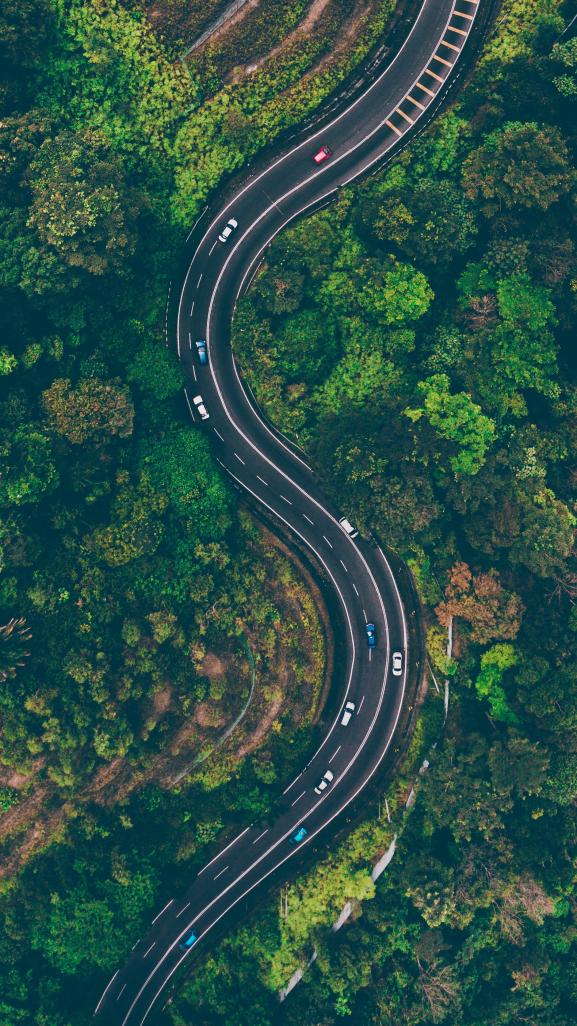 18. La ciencia y la tecnología deben ser aplicadas al medio ambiente.
19. Educación ambiental a los jóvenes.
20. Desarrollo de tecnología para los países en desarrollo.
21. Vigilancia en las instituciones por parte de los gobiernos.
22.Derecho internacional a favor del medio ambiente.
23. Determinación de criterios internacionales.
24. Cooperación de los países.
25. Los estados vigilan a las instituciones.
26. Eliminar el uso de armas nucleares.
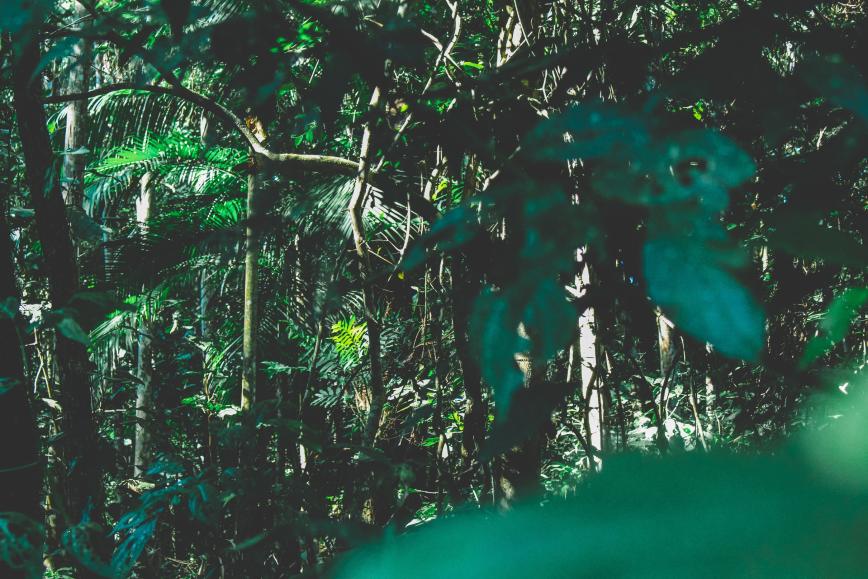 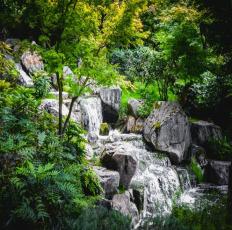 Planificar los recursos naturales para las generaciones presentes y futuras:

“Los recursos naturales de la Tierra, incluidos el aire, el agua, la tierra, la flora y la fauna, y especialmente muestras representativas de los ecosistemas naturales, deben preservarse en beneficio de las generaciones presentes y futuras mediante una cuidadosa planificación u ordenación, según convenga” (Principio 2).
Sostenibilidad ambiental:

“Debe mantenerse y, siempre que sea posible, restaurarse o mejorarse la capacidad de la Tierra para producir recursos vitales renovables” (Principio 3).
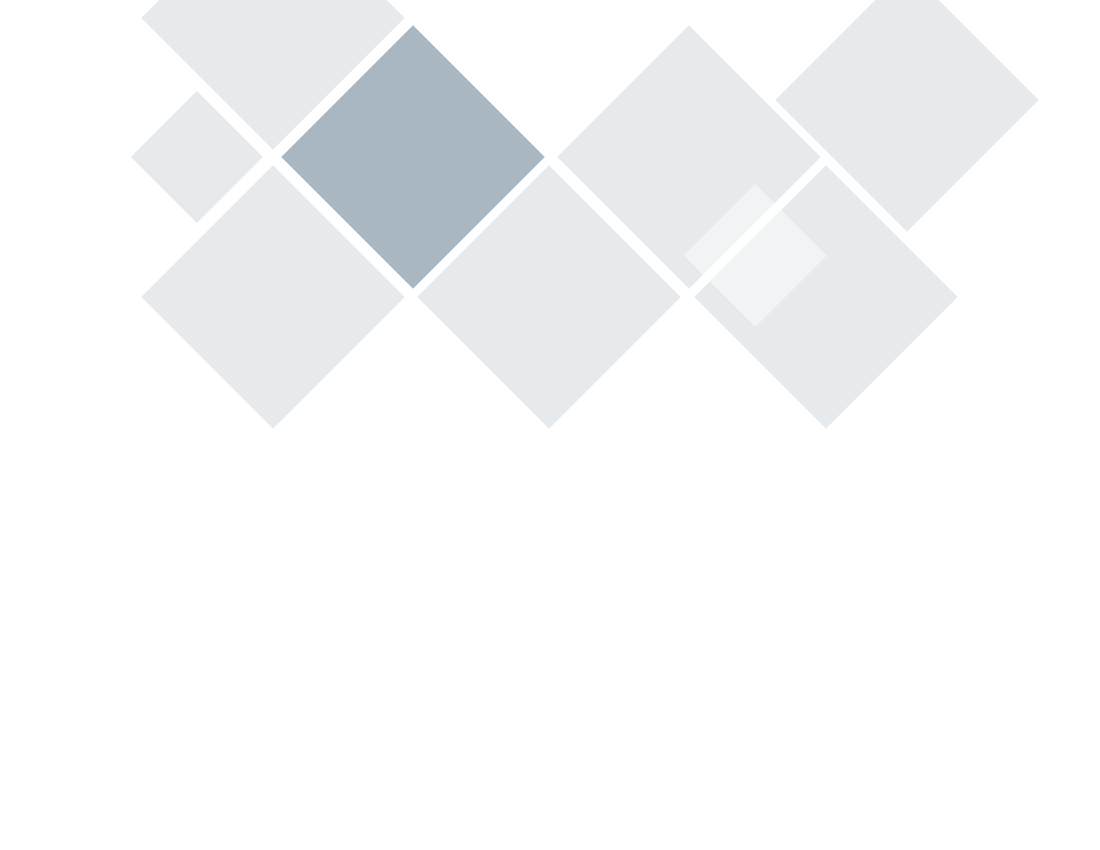 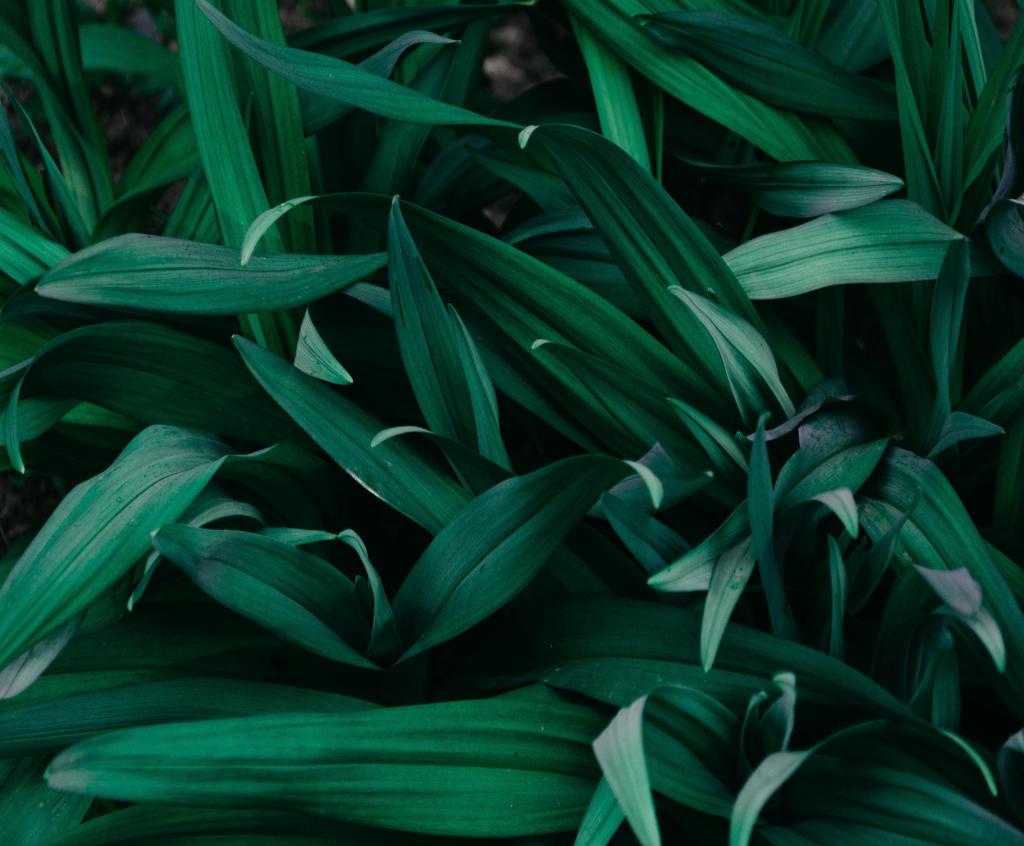 Desarrollo económico y conservación:

“El hombre tiene la responsabilidad especial de preservar y administrar juiciosamente el patrimonio de la flora y fauna silvestres y su hábitat, que se encuentran actualmente en grave peligro por una combinación de factores adversos. En consecuencia, al planificar el desarrollo económico debe atribuirse importancia a la conservación de la naturaleza, incluidas la flora y la fauna silvestres” (Principio 4).
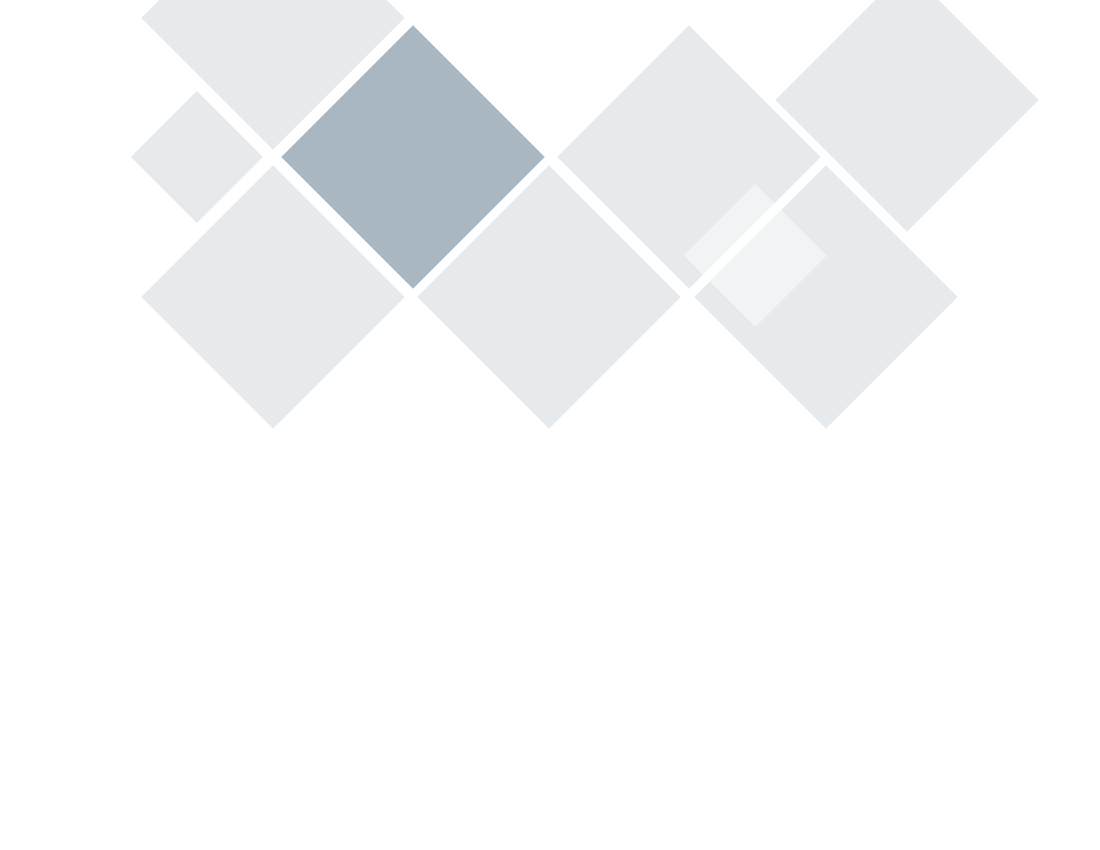 Preservar los recursos no renovables:

“Los recursos no renovables de la Tierra deben emplearse de forma que se evite el peligro de su futuro agotamiento y se asegure que toda la humanidad comparte los beneficios de tal empleo” (Principio 5).
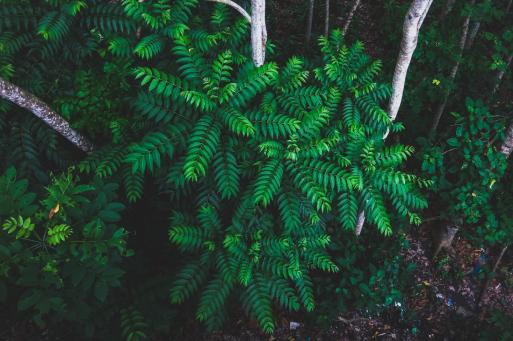 Planificación integral del desarrollo:
“A fin de lograr una más racional ordenación de los recursos y mejorar así las condiciones ambientales, los Estados deberían adoptar un enfoque integrado y coordinado de la planificación de su desarrollo de modo que quede asegurada la compatibilidad del desarrollo con la necesidad de proteger y mejorar el medio humano en beneficio de su población” (Principio 13).
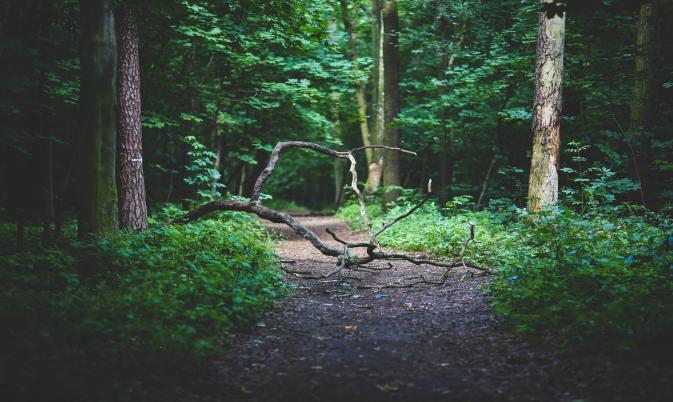 “La planificación racional constituye un instrumento indispensable para conciliar las diferencias que puedan surgir entre las exigencias del desarrollo y la necesidad de proteger y mejorar el medio” (Principio 14).
La planificación como instrumentos indispensables: